Student October Mid-Collection Office Hours2024-2025
Brooke WenzelStudentOctober@cde.state.co.us
1
Agenda
Timeline
Exceptions
Home School Data
Pupil Attendance Information
Transfer Enrollment Exceptions
PK Data Reporting
2
Timeline
3
Data Collection and Cleanup Phase Timeline
4
Duplicate Count Phase Timeline
General Duplicate Count Process
Begins once all districts have submitted their Student October Snapshot to CDE, Friday, November 8th 
~3 business days after running the duplicate process Duplicate Documentation is due to The CDE School Auditing Office
~2 business days after documentation received decisions will be sent to districts
Signature Page
Due Friday, December 6th: Signed by Secretary of Board of Education AND the Chief Financial Officer 
If your district needs an extension, please send Student October Collection lead an email with the day when your School Board Secretary will be able to sign the form
5
Exceptions
6
When are reporting exceptions needed?
Sometimes a student’s records will have accurate information, but their educational history will not follow the anticipated coding patterns outlined in the business rules for an interchange file or snapshot
These are unique circumstances and apply to few students
Reporting exceptions are used to clear the errors associated with a student’s record without changing the data
Data respondents must work with the data collection lead for a given file/snapshot to request an exception be granted
7
Reporting Exception Process (Option 2)
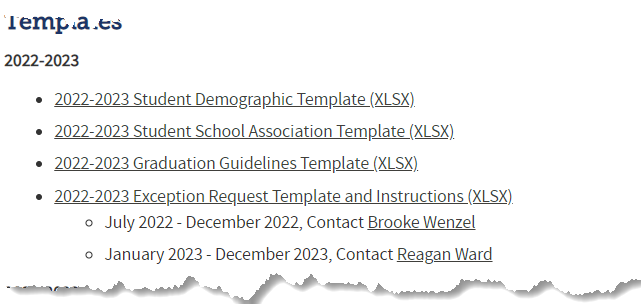 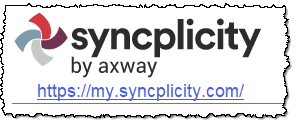 8
Requesting Exceptions (Option 2)
Each error needs a row, even if the same SASID is generating multiple errors
You can use the same explanation multiple times though
Fields Required for exceptions to errors in Demographic File
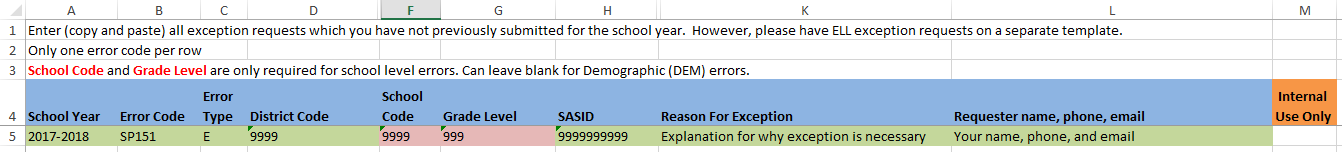 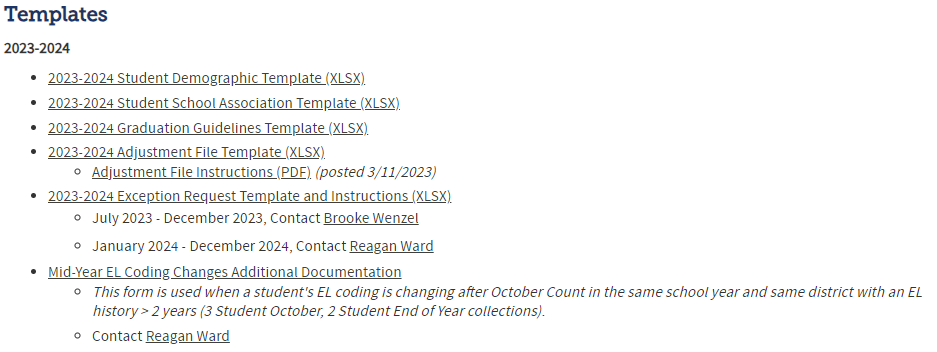 Where do I find the Exception Request Template?
 
Student Interchange Website
9
Home School Data
10
Home School Data Screen
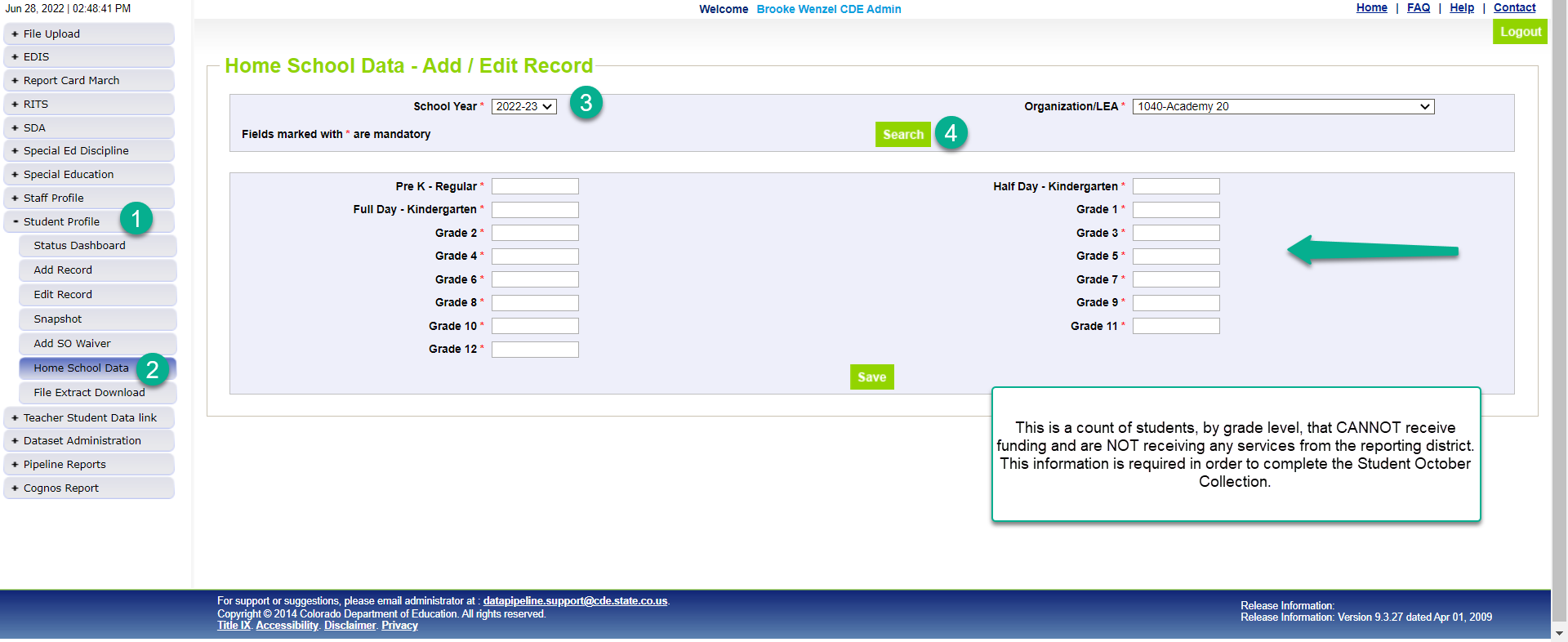 *Please note that you’ll need to include any homeschool students receiving some regular education services provided by the district in your interchange files.  They are only eligible for a maximum of part-time funding.  For homeschool student receiving no services report them in Home School Data under Student Profile.  These students who are not taking any classes offered through the district are not eligible for funding.
11
Pupil Attendance Information
12
PAI Overview
13
Criteria for PAI Codes
Which Students get included in Student October?
Students in membership at your district’s schools (PAI=01-08)
Students your district is contracting with an outside program/district/BOCES to educate (PAI=24-33)
What is membership?
Enrolled by the count day (or alternate count day)
Attendance on count day OR
Has established attendance prior to count day during the current school year AND resumes attendance within 30 days following the count day
14
01-08 PAI Codes
Resident Pupils Attending an Educational Program Operated by the Reporting District
01-Resident, Designated School
02-Resident, School of Choice (Open Enrollment) 
03-Resident, Non-District Site (Expelled, Preschool)
04-Non-Resident, Choice (Public Schools of Choice)
05-Non-Resident, Non-Choice 
08-Resident, Non-Choice
These codes are for students being educated in the district reporting them. Resident/Non-resident should be determined by the district associated with the residence of the parent(s).
15
24-33 PAI Codes
Resident Pupils Attending an Educational Program Not Operated by the Reporting District
24 – Court Mandated Juvenile Detention
27 – Non-Public Schools (Contractual Agreement)
28 – Outside of Colorado Public  Education Agency
29 – Outside of Colorado Non-Public School
30 – Colorado Public Agency (Contractual Agreement)
31 – School District or BOCES (Contractual Agreement)
33 – Online Schools (Contractual Agreement)
These codes are used for students who are residents of reporting district, but the district is not educating the student
16
OCT: Students attending BOCES Schools/Programs
17
[Speaker Notes: PAI Codes (on the SSA file):

Group A = Pupils attending an educational program operated by the reporting district

Group B = Resident Pupils attending an educational program not operated by the reporting district


Special Education PAI Codes:
See the Special Education IEP Interchange – Child Participation file layout for information
Based upon students within the Administrative Unit (AU) – which means codes may vary from the PAI codes used on the SSA file since those are based upon district level information]
New Warnings
OC183: You currently have a student that is being contracted through a BOCES (Pupil Attendance Information = '31' or '33') and is not being picked up by a BOCES. Please verify with your BOCES contact(s) that this student will be picked up by the BOCES for educational services.
Will flag for everyone that doesn’t have student being picked up by a BOCES.
OC184: You currently have a student that is coded as a Schools of Choice student (Pupil Attendance Information = '02' or '04') and is not being picked up by a district. Please verify with your district contact(s) that this student will be picked up by the district for funding purposes.
Only will flag for BOCES
18
Common Contract Students
Contract with another district or BOCES school that has a school code
Resident District 
Pupil Attendance Information 31 for the enrollment record showing the contract for funding purposes(brick and mortar).
Attending District or BOCES
Will have a record with PAI 02 or 04 to show student is attending their district. This record will have a non-funded code because they are paid through the contract instead.
Contract with another district or BOCES program that doesn’t have a school code
Resident District
Pupil Attendance Information 01-08 and Non-School Program of 03 to indicate that the resident district is taking accountability with the non-school 03 indicating the student is receiving all their educational services through a program that is run and operated by another district (i.e., non-reporting district) or BOCES with which the district has a contractual agreement.
Facility School
Resident District
Most likely, you won’t have a record for this student because funding for facility schools is different. More information on these rare scenarios can be found in the Audit Resource Guide.


Posted: Contract student document on the Student Interchange Website under Additional Resources with common scenarios for all student-level collections (including special education).
Student October
StudentOctober@cde.state.co.us
19
Parent’s Residence Fields
20
PAI Code and Parent’s Residence
District of Parent’s Residence - School district where the parent/guardian resides if the student attends a district and resides in CO. 
For records having an Attendance/Residence code of "04 – Non-Resident, Choice", or "05 - Non-Resident, Non-Choice" use the district code of the parent/guardian’s home district. 
For records where the parent/guardian’s residence is in the district the student is attending use the district code of the home district. 
The fields [State of Parent’s Residence for Non-Residence Students] and [Country of Parent’s Residence for Non-Residence Students] should be zero filled when this field is used. 
Country of Parent’s Residence for Non-Residence Students - Country code where the parent/guardian resides, for foreign exchange students. 
This code is required for records having an Attendance/Residence code of "04 - Non-Resident, Choice", or "05 - Non-Resident, Non- Choice". 
The fields [State of Parent’s Residence for Non-Residence Students] and [District of Parent’s Residence] should be zero filled when this field is used. 
State of Parent’s Residence for Non-Residence Students - State code where the parent/guardian resides, if the student attends a district other than the school district of residence. 
This code is required for records having an Attendance/Residence code of "04 - Non-Resident, Choice", or "05 - Non-Resident, Non- Choice". 
The fields [Country of Parent’s Residence for Non-Residence Students] and [District of Parent’s Residence] should be zero filled when this field is used.
21
Transfer Enrollment Exceptions
22
Funding Requirement: Transfer Enrollment Exceptions
Students enrolling after the pupil enrollment count date, but before the end of the 11-day count period, may be eligible for funding if they meet the requirements for one of the transfer enrollment exceptions:
Within-District Transfers
Within-State Transfers
Out-of-State Transfers
Submit Transfer Enrollment Exceptions for these students
Template can be found on the Student October Website under “Templates”
23
Out-of-State Transfer Enrollment Exceptions
Out-of-State Transfer Enrollment Exceptions  (1 CCR 301-39 (5.04)(1))
If a student moves to Colorado (from another state or country) within 30 days prior to the applicable count date and enrolls in a district after the applicable count date, but before the end of the 11-day count period, the student may be eligible for funding if:
The student establishes enrollment and attendance at the receiving district prior to the end of the 11-day count period, AND
The student has a schedule at the receiving district prior to the end of the 11-day count period.
New: A sample Out of State Transfer Enrollment Eligibility Sample Form is available as a Word document on the Pupil Count page.
24
Preschool Data Reporting
25
Student October Expectations
LEAs Will Report
LEAs Will Not Report
All PK students receiving services from the LEA (regardless of UPK funding status) – PAI 01-08
These students should have a SASID assigned
All PK students as Not Funded (Public School Finance Funding Status ‘86’, ’87’ or ‘96’) for enrollment purposes
All related Demographic and School information
Any PK students not receiving services from the LEA (optional) – PAI 24-33
An alternate count date for PK students (if applicable)
All students will fall under the October Count Date
CPP/ECARE Funding Information – no longer applicable
*LEA = Local Education Agency (district, Charter School Institute and BOCES are included)
26
Resources
27
Thank You for Attending!
28